برنامه کنترل صدا
تهیه وتنظیم
جواد برازنده
شهریور1395
اهمیت موضوع
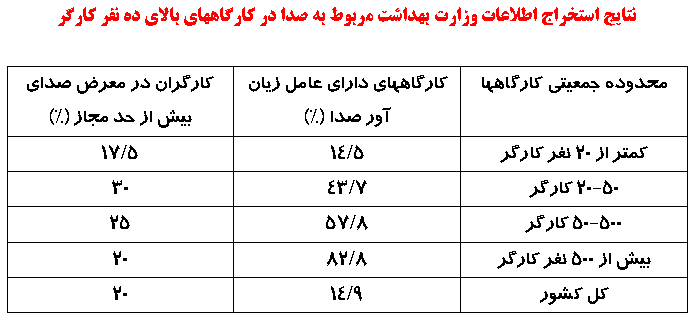 اهمیت موضوع
آمار سال 1394 مرکز بهداشت قم 

 36% کارگاههای تحت پوشش دارای  صدا 
31% کارگران در معرض صدا
436 نفر مبتلا به کاهش شنوایی شغلی .
صدای زیان آور چیست
طبق نظریه کمیته فنی بهداشت حرفه ای کشور که مبنای  قانونی است. مواجهه با تراز فشار صوت بیش از dbA85  برا ی 8 ساعت کار روزانه غیر مجاز است. در این مقررات قاعده 3 دسی بل نافذ است.
نباید حد مجاز مواجهه شغلی با صدا بکار گرفته شود:
ارزشیابی یا کنترل کیفیت عوامل فیزیکی در خارج از محیط کار
به عنوان تنها برهان جهت قبول یا رد صدمات یا ناتوانی جسمی افراد
حد مراقبت (اقدام) (Action Limit )
منظور مقادیری است که مراقبتهای پیشگیرانه و احتیاطی در مواجهه با عامل زیان آور شروع گردد
حد آسایش صوتی
برای تأمین آسایش صوتی، سلامت روحی- روانی و حفظ عملکرد ذهنی برای شاغلینی که در محیط های صنعتی یا مشاغل دیگر دارای فعالیت فکری میباشند حد آسایش صوتی 
برای مواجهه 8 ساعته dbA70 درحین انجام فعالیت شغلی تعیین گردید
اختلال شنوایی در مکالمات
متوسط حد آستانه شنوایی در فرکانسهای 500،1000،2000،3000،4000
 از  dB 25 تجاوز نماید
هدف کلی
ارتقای کمی و کیفی خدمات بهداشت حرفه ای توسط بخش خصوصی- دولتی در برنامه مقابله با صدا در محيط كار
فعالیت ها
نظارت براجرای برنامه های بهداشت حرفه ای در خصوص مراحل برنامه مقابله با صدا
مروری بر اصول علمی صدا،اندازه گیرو کنترل آن
مرور نحوه استفاده از فرم ها و دستورالعمل هاي ابلاغي مركز سلامت
فعالیت ها
غربالگری و شناسایی کارگاههای دارای عامل صدا در هر یک از مناطق بازرسی
اندازه گیری و ارزیابی صدا به روش علمی
مراحل نظارت بر اندازه گیری ها تدوین شود.
برنامه حفاظت از شنوایی
بررسی صدا در محیط کار و ارزیابی مواجهه کارگران
آموزش به منظور ارتقاء مهارت و کاهش صدمات
کنترل محیطی صدا شامل کنترل کنترلهای فنی و مدیریتی 
استفاده صحیح و مؤثر از تجهیزات حفاظت شنوایی
پایش سلامت از طریق معاینات پزشکی خصوصاٌ ادیومتری
نکته
تعداد کارگران در معرض صدا بیش از حد مواجهه شغلی مجاز(به تفکیک گروه کارگری صنایع)
تعداد کارگران دارای گوشی مناسب
انواع گوشی ها مورد بررسی قرار گرفته
آموزش نحوه استفاده و نگهداری صحیح 
کدام شرکت اقدامات کنترلی انجام داده گزارش تصویر تهیه و ارائه نموده
نکته
آیا اندازه گیری انجام داده اند
آیا میزان مواجهه فردی با صدا در تمام مشاغل اندازه گیری شده و در فرم معاینات مورد استفاده قرار می گیرد.
آیا کارگران در خصوص صدا آموزش داده شده اند.
تعداد افت شنوایی ها در منطقه شما معلوم است
نکته
آیا ادیومتری برای شاغلین در معرض انجام می شود؟
آیا ادیومتریهای چند سال را با هم مقایسه کرده اید؟ 
آیا ادیومتری توسط فرد مجاز و در محل مجاز انجام شده است؟
آیا در کارخانجات منطقه شما برنامه حفاظت شنوایی انجام می شود؟
هنوز نکته
آیا بررسی کرده اید که پزشک تغییر شغل را در نتیجه نهایی قید کرده انجام شده است یا خیر؟
دزیمتری ها درست انجام می شود؟
بالا ترین تراز فشار صوت در کدام شرکت است.
آیا در اندازه گیریها به متغییر های دستگاه مولد صدا توجه شده و در گزارش قید گردید ه است؟
گزارش نمایید
گزارش کنید هر بازرسی در منطقه خود چند کارگاه زیر بیست نفر را غربالگری صدا انجام داده است.
آیا هنوز اعتقاد دارید مستند سازی اندازه گیری عوامل زیان آورمحیط کار نیازی نیست؟
آیا هنوز اجازه می دهید بدون اندازه گیری معاینات سلامت شغلی انجام شود
گزارش نمایید
اشکالات مراحل نظارتی را قید و راهکار رفع آنرا پیشنهاد نماید؟
آیا اندازه گیری محیطی صدا باحدود مجاز مواجهه مقایسه می شود؟
خدا می خواهد که ما بتوانیم گناه کنیم
که نکنیم که به خودش شبیه شویم
کی به خدا شبیه تر است
آنانی که روح خویش را صرف التیام دیگران می کنند به خدا شبیه ترند.
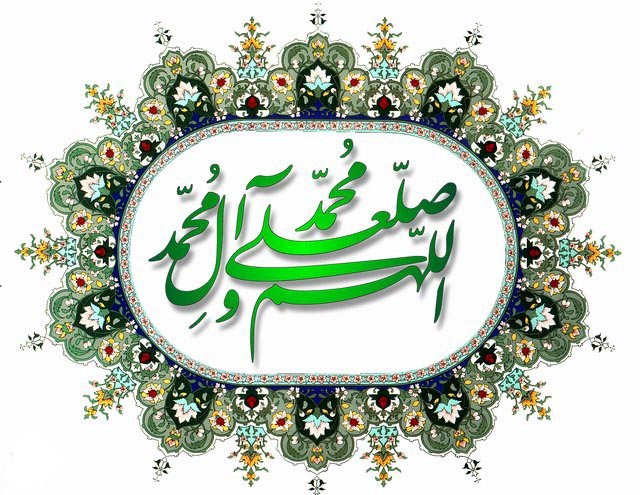 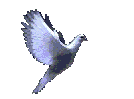 زندگی سالم حق اولیه بچه ها
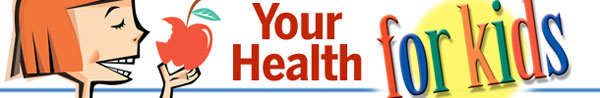 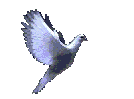 23